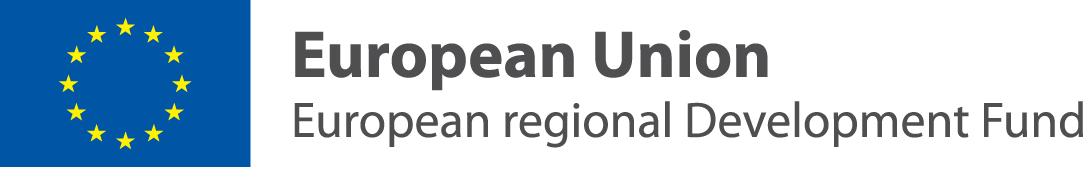 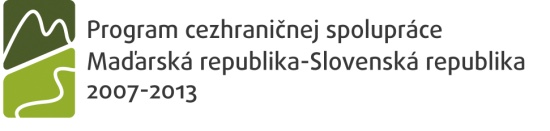 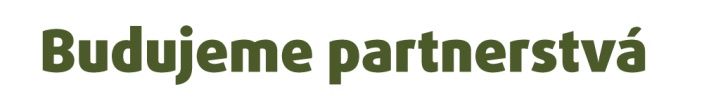 Vitaj!

			     Üdvözöllek!
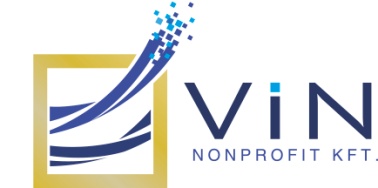 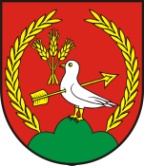 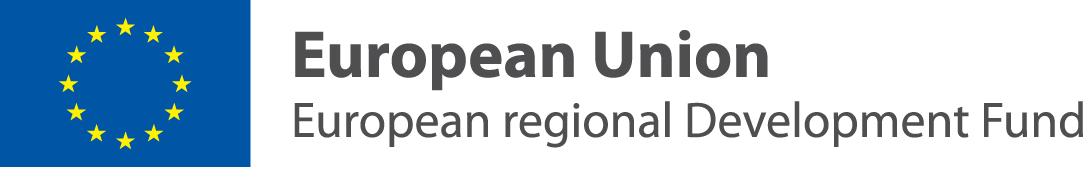 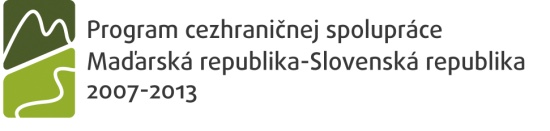 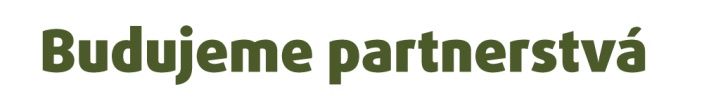 Začínam podnikať – Vállalkozni kezdek
peňažný vklad 
pénzbeli betét

základné imanie
törzstőke
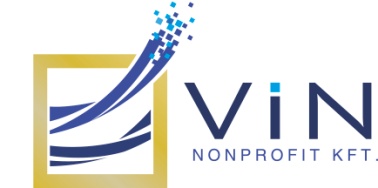 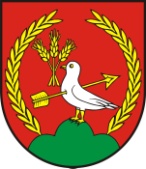 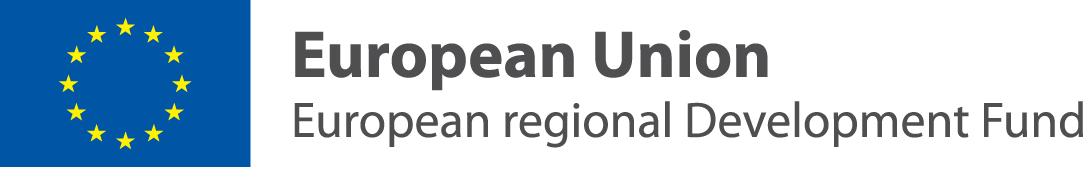 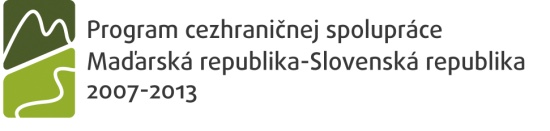 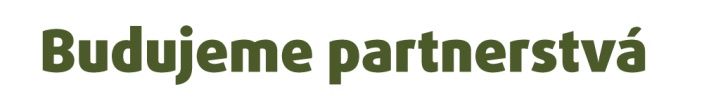 Začínam podnikať – Vállalkozni kezdek
nesplatený vklad 
be nem fizetett vagyoni betét

záväzky spoločnosti
a társaság kötelezettségei
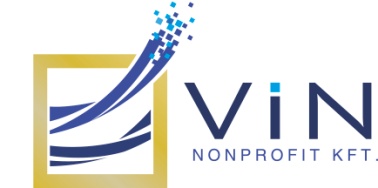 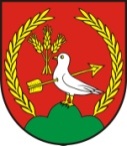 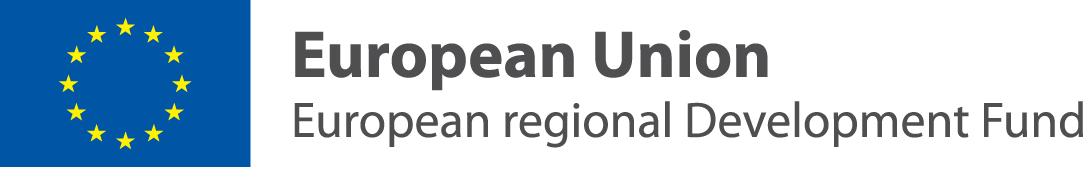 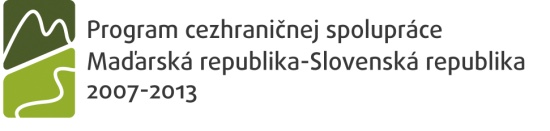 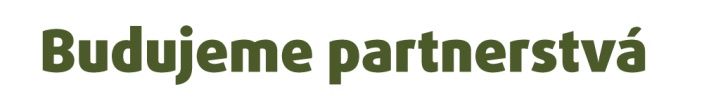 Začínam podnikať – Vállalkozni kezdek
ručenie celým svojím majetkom
korlátlan felelősség

delenie zisku 
nyereség felosztása
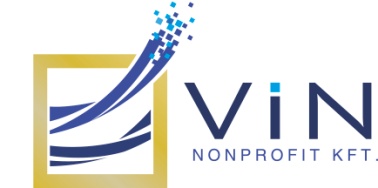 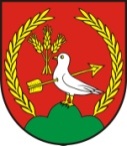 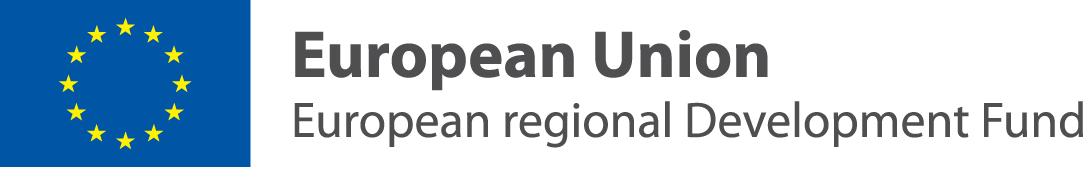 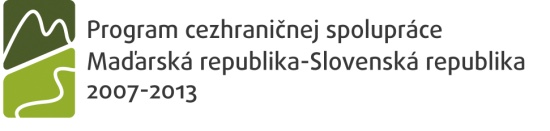 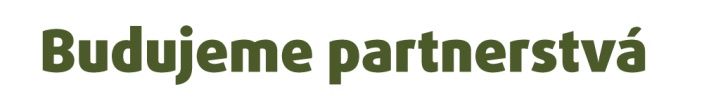 Začínam podnikať – Vállalkozni kezdek
stanovený počet akcií, ktoré majú menovitú hodnotu
meghatározott számú és névértékű részvény

minimálne základné imanie
törzstőke minimális összege
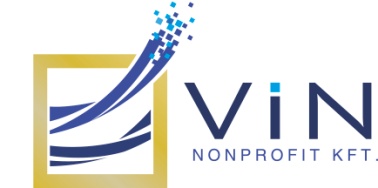 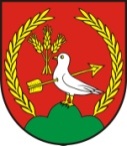 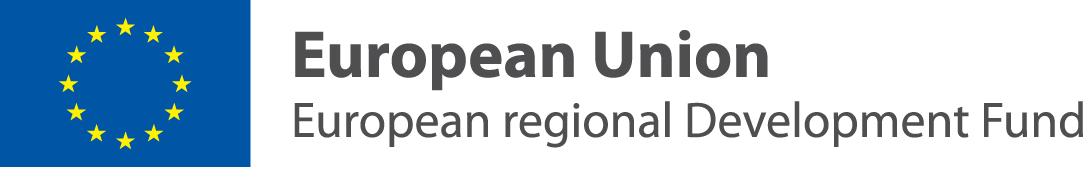 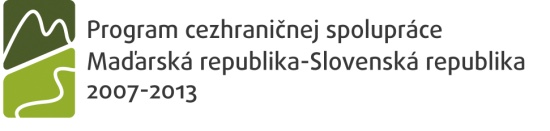 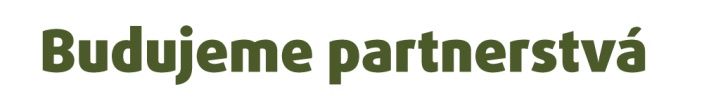 Začínam podnikať – Vállalkozni kezdek
minimálny vklad spoločníka
a törzsbetét minimális összege

jeden zakladateľ = zakladateľská listina
egy alapító = alapítói okirat
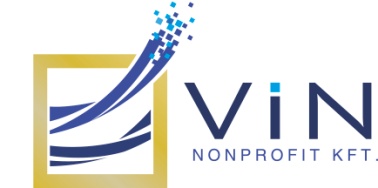 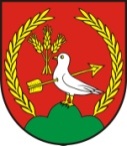 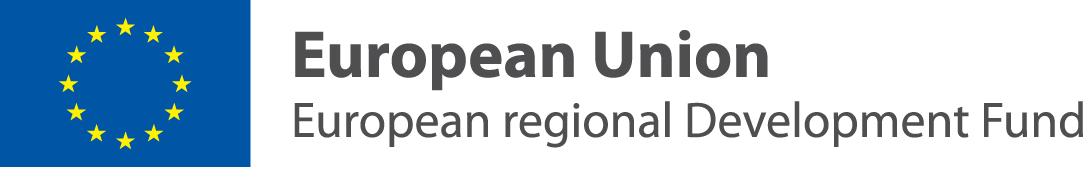 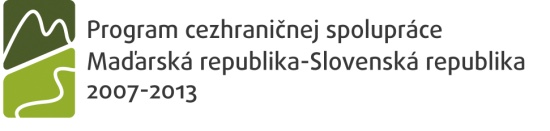 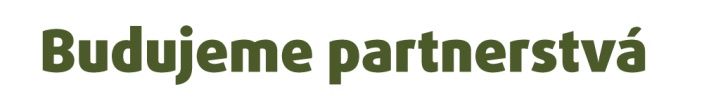 Začínam podnikať – Vállalkozni kezdek
viac spoločníkov = spoločenská zmluva
több tag = társasági szerződés

čistý zisk
tiszta nyereség
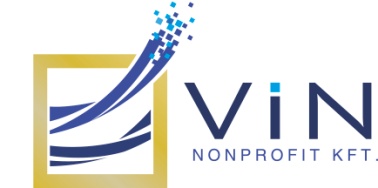 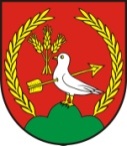 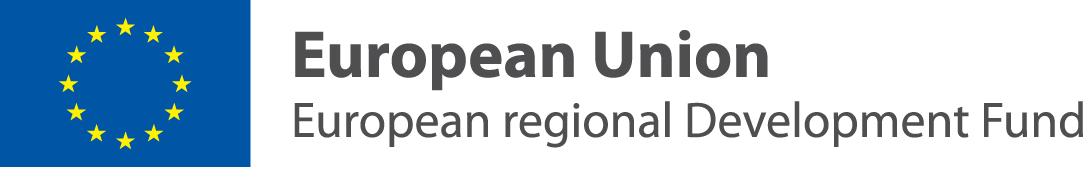 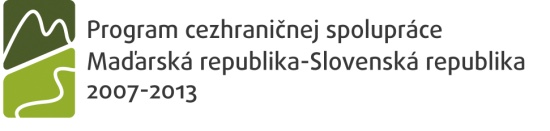 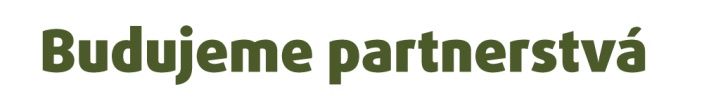 Začínam podnikať – Vállalkozni kezdek
rezervný fond
tartalékalap

konateľ
ügyvezető
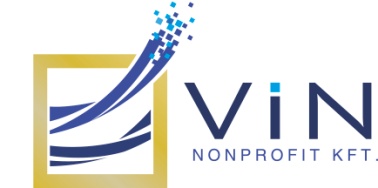 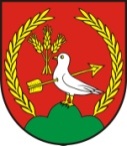 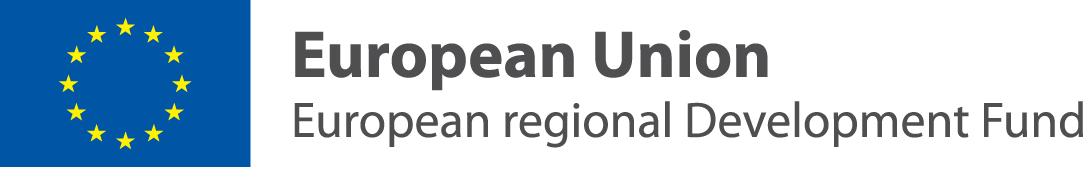 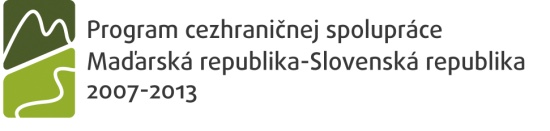 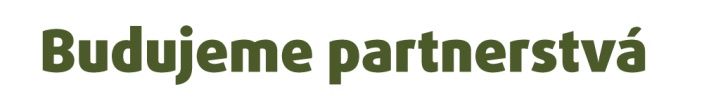 Začínam podnikať – Vállalkozni kezdek
orgány spoločnosti
a társaság szervei

valné zhromaždenie
taggyűlés
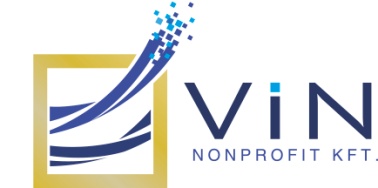 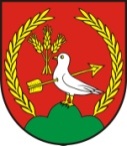 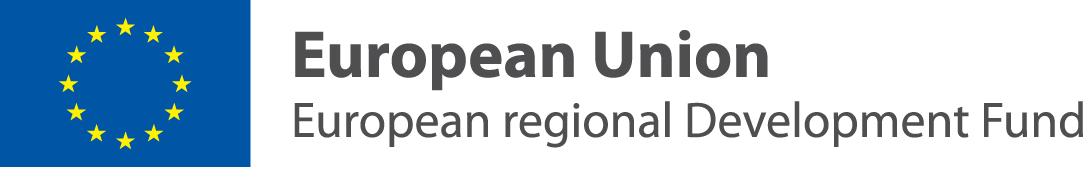 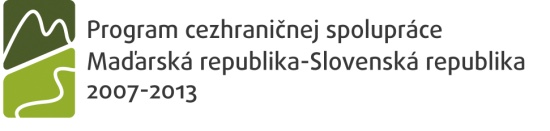 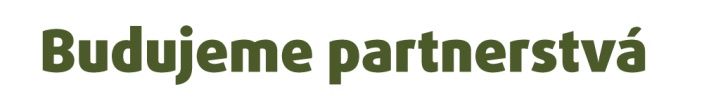 Začínam podnikať – Vállalkozni kezdek
dozorná rada
felügyelőbizottság

členovia dozornej rady
felügyelőbizottsági tagok
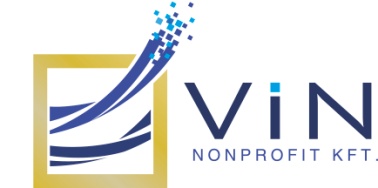 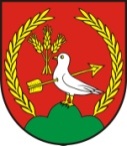 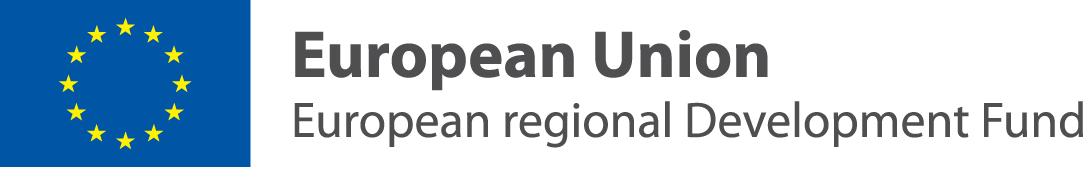 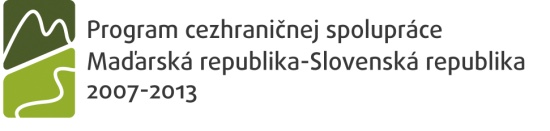 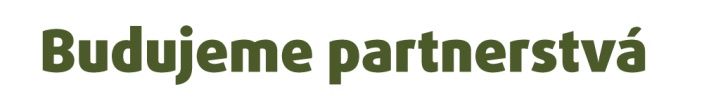 Začínam podnikať – Vállalkozni kezdek
riadna účtovná uzávierka
rendes évi beszámoló

rozhodnutie o rozdelení zisku
döntés a nyereség felosztásáról
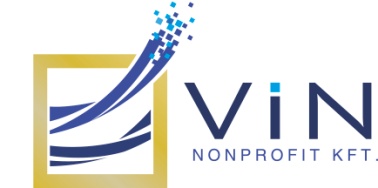 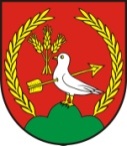 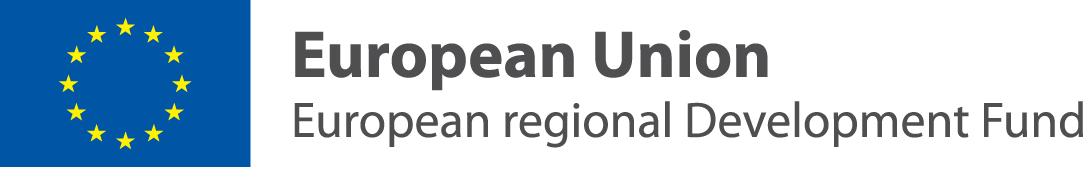 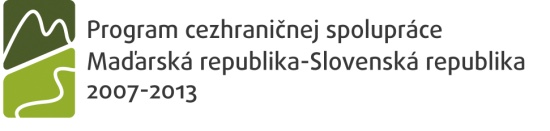 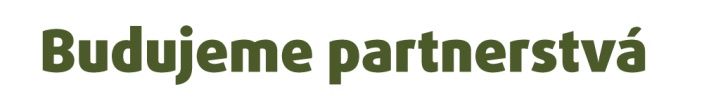 Začínam podnikať – Vállalkozni kezdek
rozhodnutie o úhrade strát
döntés a veszteség viseléséről

zvýšenie základného imania
a törzstőke felemelése
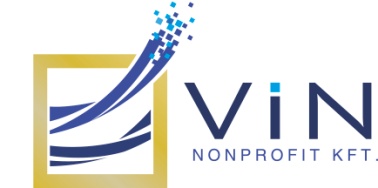 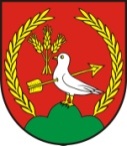 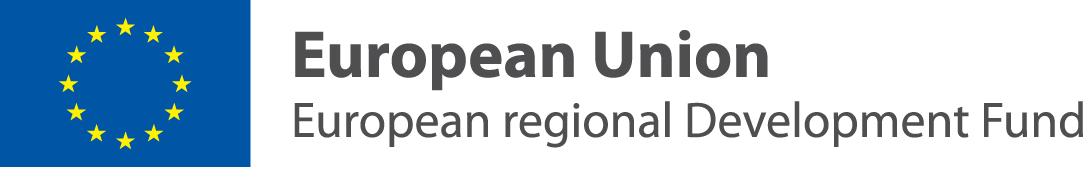 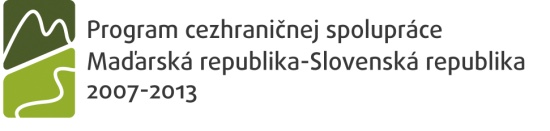 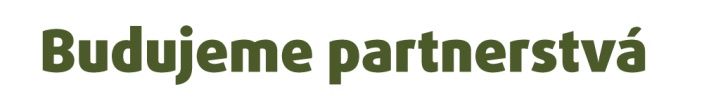 Začínam podnikať – Vállalkozni kezdek
zníženie základného imania
a törzstőke leszállítása

vymenovanie, odvolanie, odmeňovanie konateľov
az ügyvezetők kinevezése, visszahívása, díjazásuk meghatározása
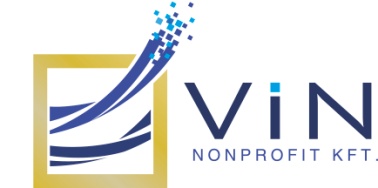 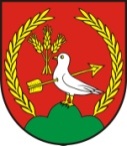 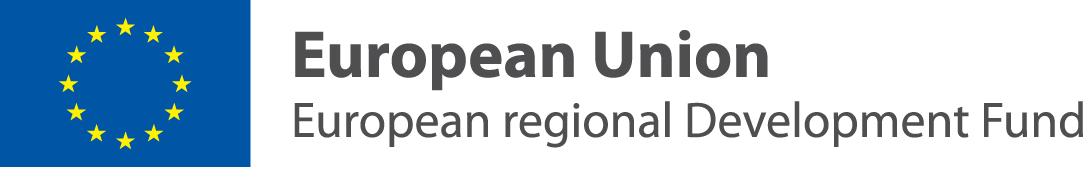 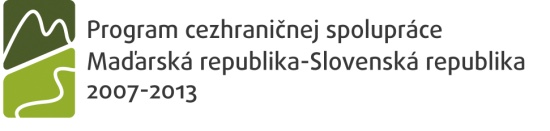 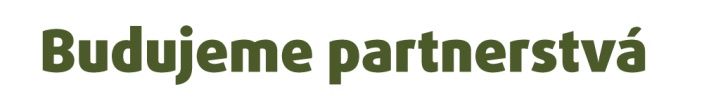 Začínam podnikať – Vállalkozni kezdek
vylúčenie spoločníka
tag kizárása

podanie návhu na vylúčnie spoločníka
tag kizárását indítványozó beterjesztés
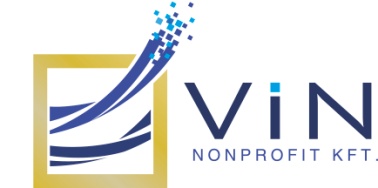 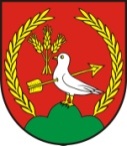 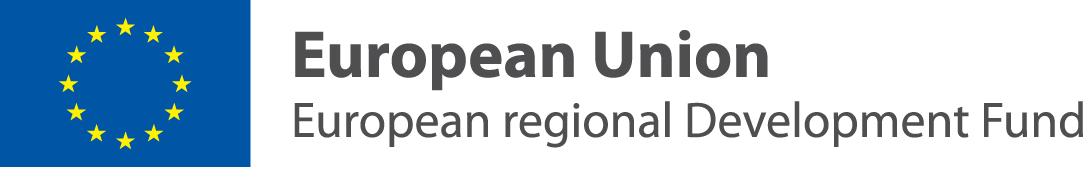 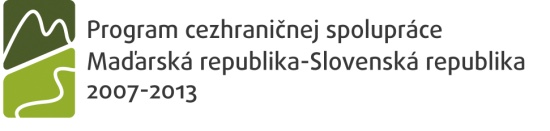 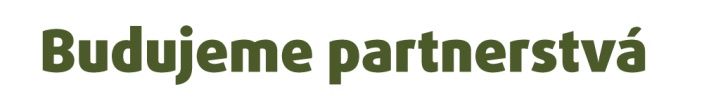 Začínam podnikať – Vállalkozni kezdek
rozhodovanie o zrušení spoločnosti
a társaság megszűnésének elhatározása

schválenie zmluvy
szerződés jóváhagyása
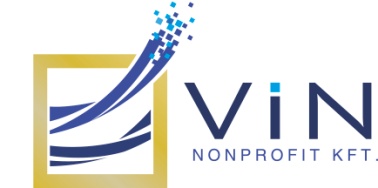 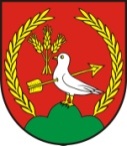 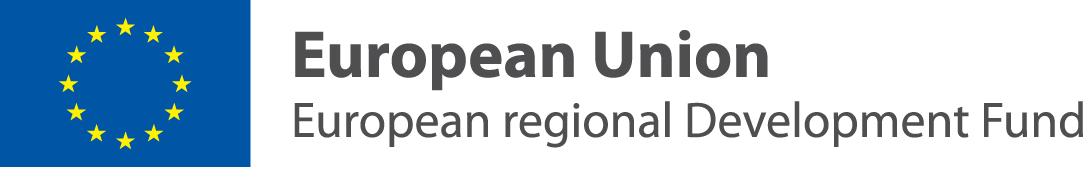 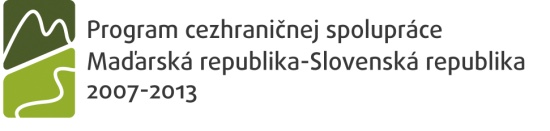 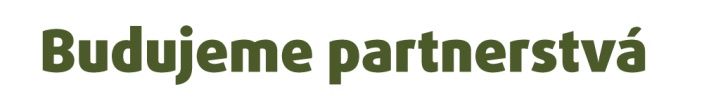 Začínam podnikať – Vállalkozni kezdek
predaj podniku
vállalat értékesítése

predaj časti podniku
vállalatrész értékesítése
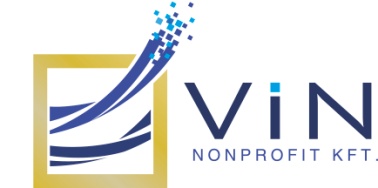 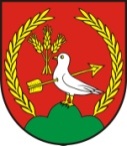 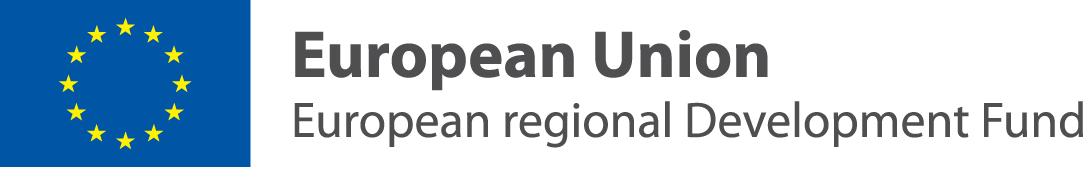 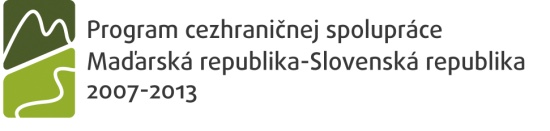 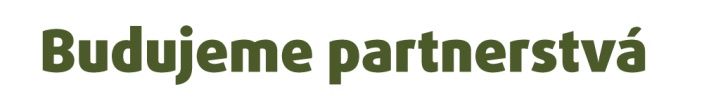 Prelož! – Fordítsd le!
ručíte celým svojím majetkom
……………………………………………..

rozdelenie čistého zisku
…………………………………….
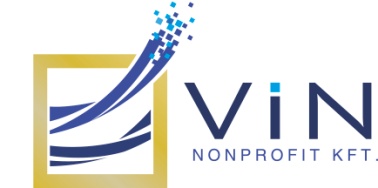 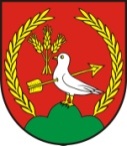 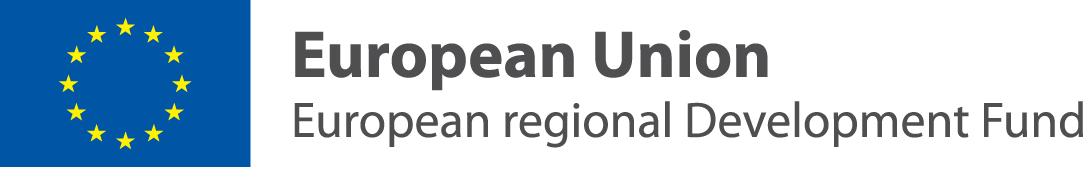 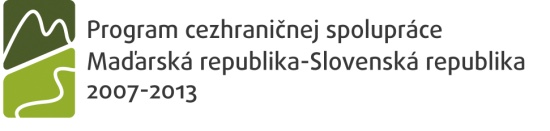 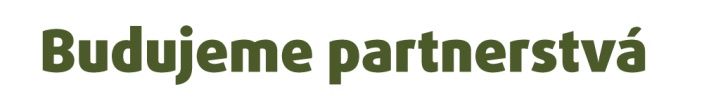 Prelož! – Fordítsd le!
o predaji podniku
……………………………

od dozornej rady
…………………………
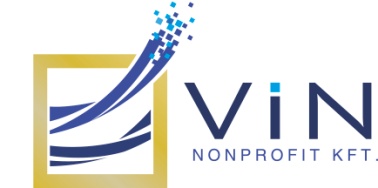 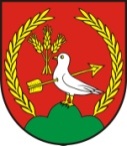 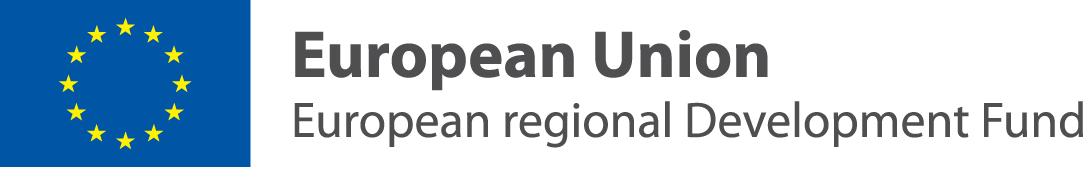 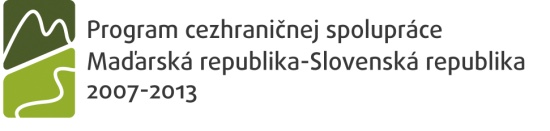 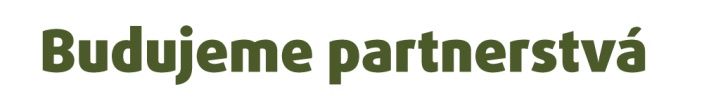 Odpovedz! – Válaszolj!
Kedy bolo valné zhromaždenie?
Mikor volt a taggyűlés?
……………………………………………….. .
……………………………………………….. .

Máte vytvorený rezervný fond?
Van képezve tartalékalapjuk?
………………………………………….. .
………………………………………….. .
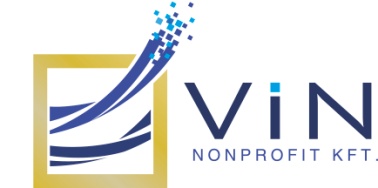 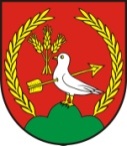 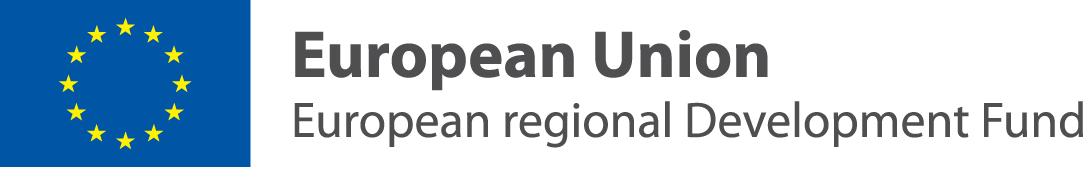 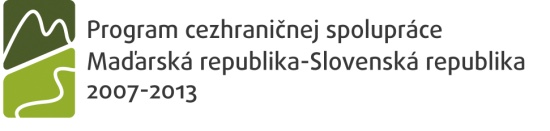 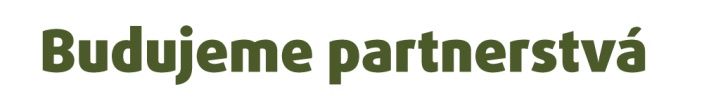 Odpovedz! – Válaszolj!
Riadna účtovná uzávierka je už hotová?
A rendes évi beszámoló készen van már?
……………………………………………………………. .
……………………………………………………………. .

Kto rozhoduje o zvýšení základného imania?
Ki dönt a törzstőke felemeléséről?
………………………………………………….. .
………………………………………………….. .
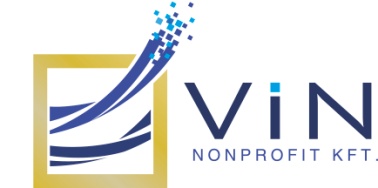 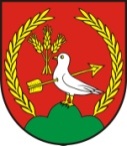 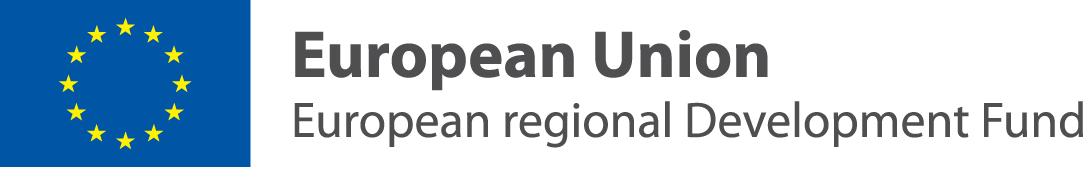 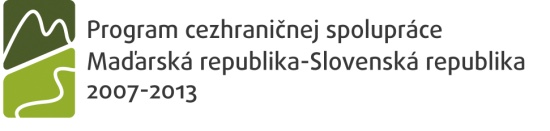 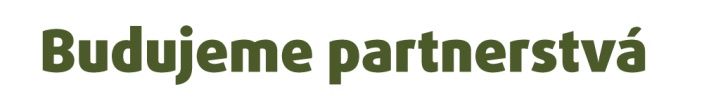 Utvor vety! – Alkoss mondatokat!
s konateľom
az ügyvezetővel
…………………………………………………….. .
…………………………………………………….. .

o vylúčení spoločníka
a tag kizárásáról
………………………………………………….. .
…………………………………………………... .
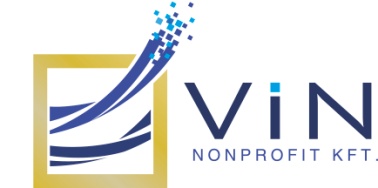 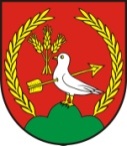 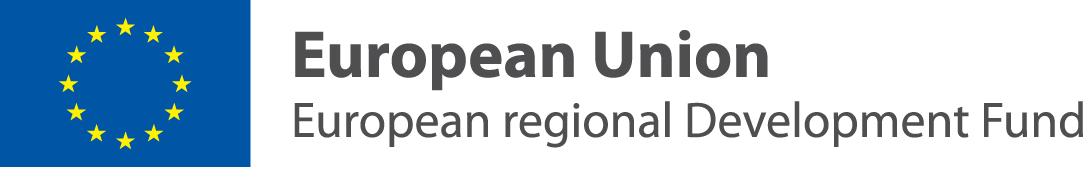 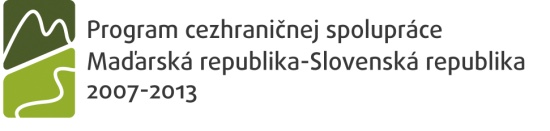 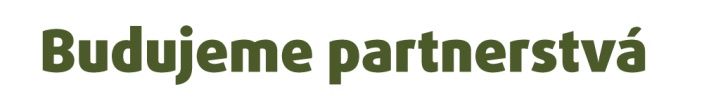 Utvor vety! – Alkoss mondatokat!
v spoločenskej zmluve
a társasági szerződésben
…………………………………………………… .
…………………………………………………… .

z peňažného vkladu 
pénzbeli betétből
……………………………………………………. .
……………………………………………………. .
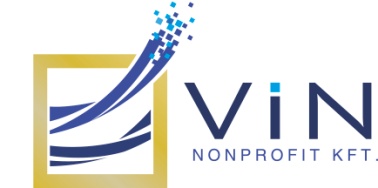 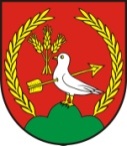 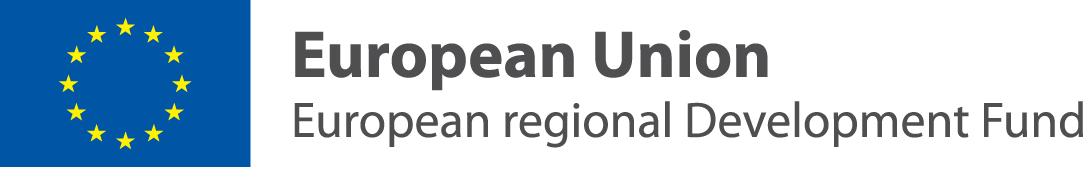 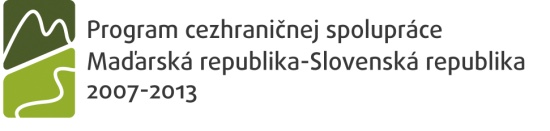 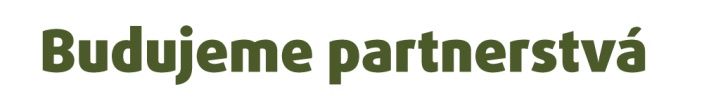 Konverzácia

			Beszélgetés
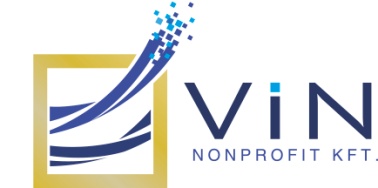 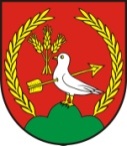 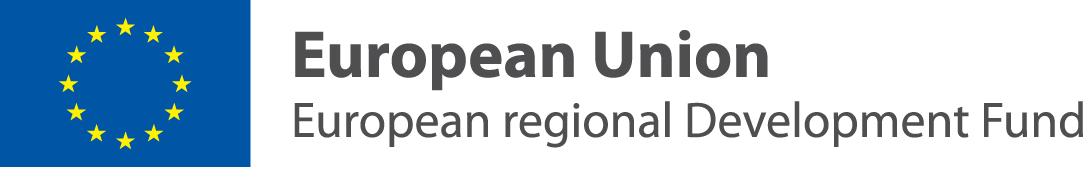 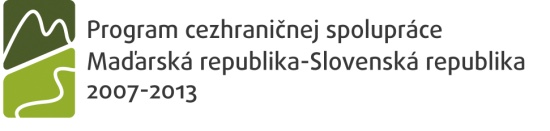 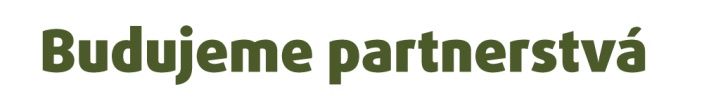 Ďakujem za pozornosť!

		Köszönöm a figyelmet!


							zdroj – forrás: internet
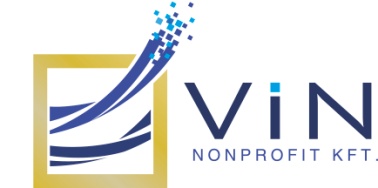 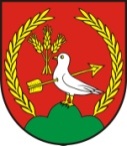